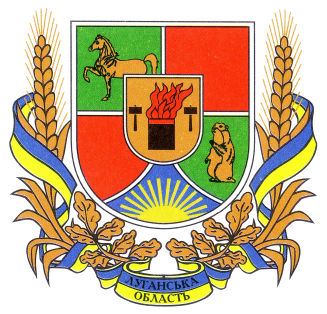 Про хід підготовки житлово-комунального господарства, об’єктів соціального призначення до роботи в осінньо-зимовий період 2019-2020 років
Департамент житлово-комунального господарства Луганської обласної державної адміністрації
Теплове господарство
Підготовка об’єктів теплопостачання  до роботи в осінньо-зимовий період 2019/20 року станом на 13.09.2019
Житловий фонд
Підготовка житлового фонду до роботи в осінньо-зимовий період 2019/20 року станом на 13.09.2019
Водопровідно-каналізаційне господарство
Підготовка об’єктів водопровідно-каналізаційного господарства  до роботи в осінньо-зимовий період 2019/20 року станом на 13.09.2019
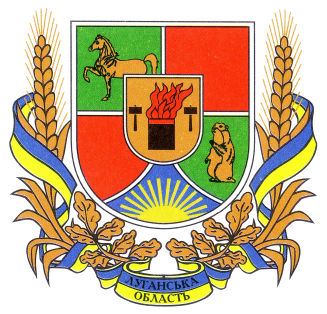 ЄДИНИЙ ДЕНЬ ІНФОРМУВАННЯ НАСЕЛЕННЯ ОБЛАСТІ
МЕТОДИЧНІ МАТЕРІАЛИ
Про хід підготовки житлово-комунального господарства, об’єктів соціального призначення до роботи в осінньо-зимовий період 
2019-2020 років


м. Сєвєродонецьк